Мультимедийное дидактическое пособие
Путешествие в страну звуков

Литинская Л.А
учитель-логопед 
МБДОУ № 384 г.о. Самара
.
Сказка о лисенке Рыжике
Жил – был лисенок Рыжик. Он был очень любознательный и любил путешествовать по разным странам и государствам. Много трудностей встречал он на своем пути , но со всеми ими он благополучно справлялся. Однажды он отправился в необычную страну – страну звука Р. И встретилось ему в этой стране много заданий, но справиться он с ними не мог, потому что не знал звука Р и не мог его правильно произносить. Ребята, давайте поможем лисенку Рыжику преодолеть все препятствия и справиться со всеми заданиями.
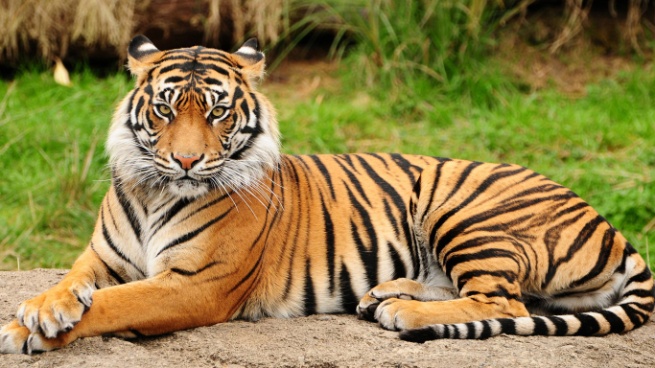 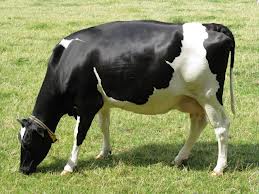 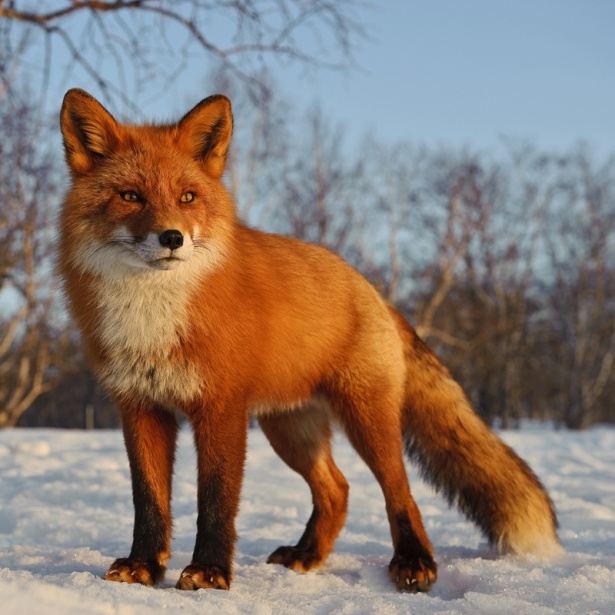 Р-Р-Р
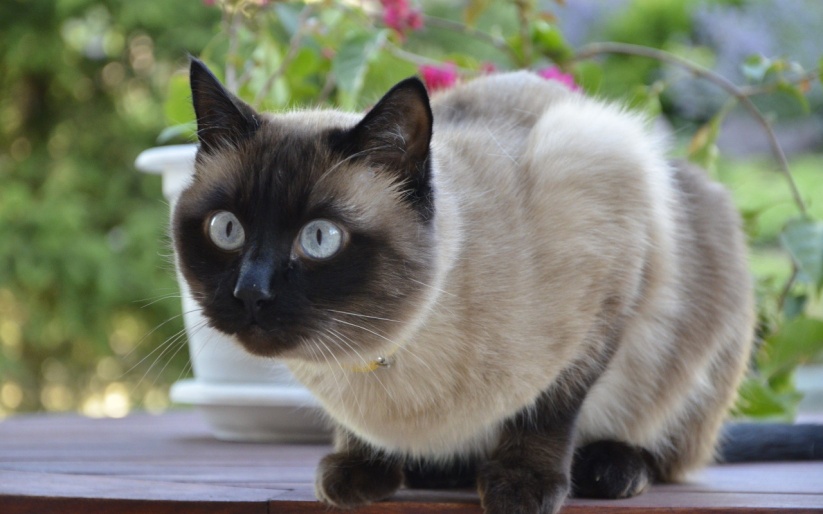 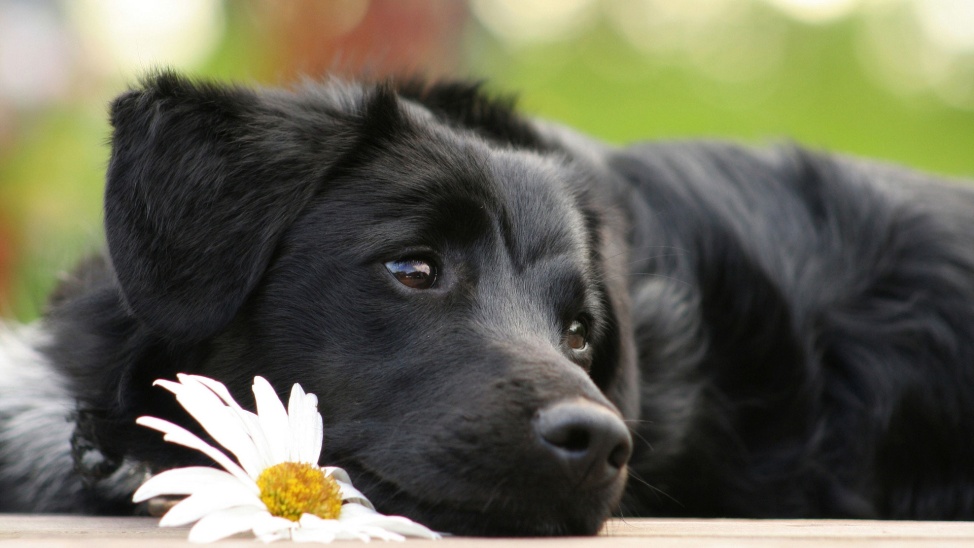 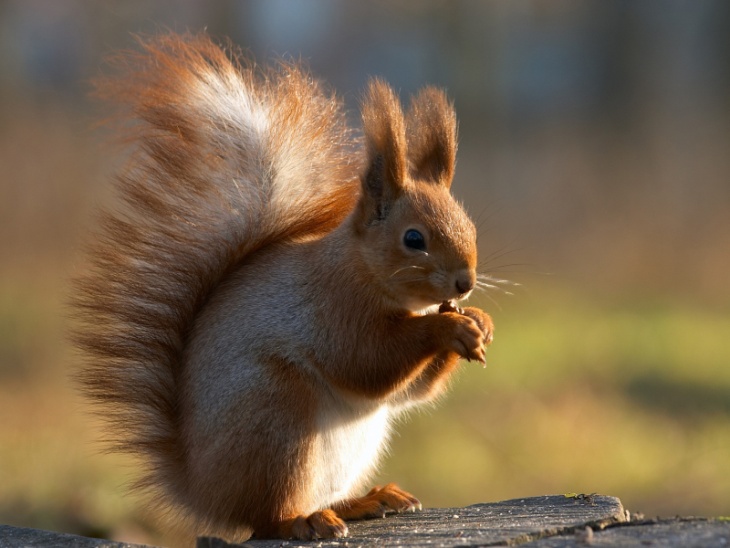 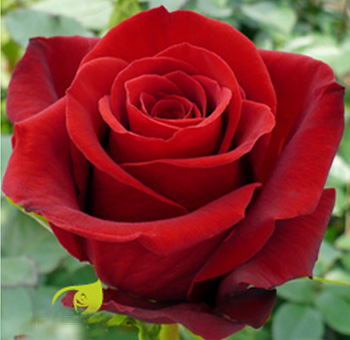 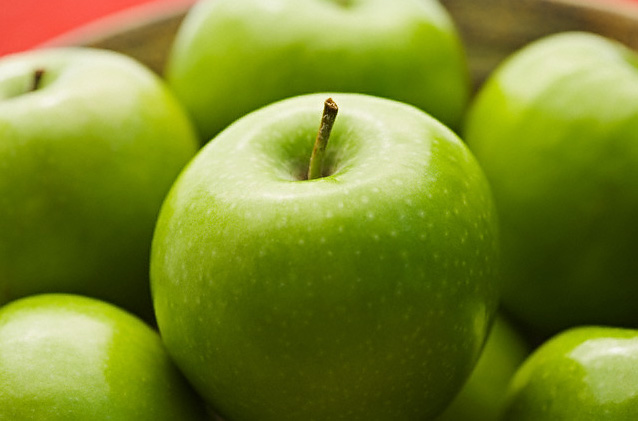 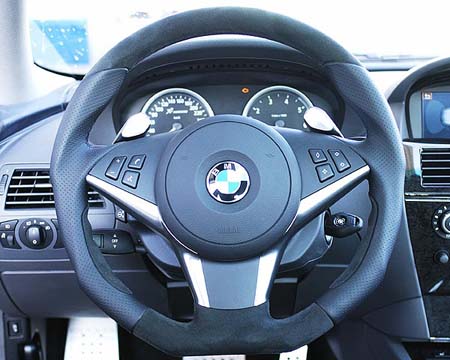 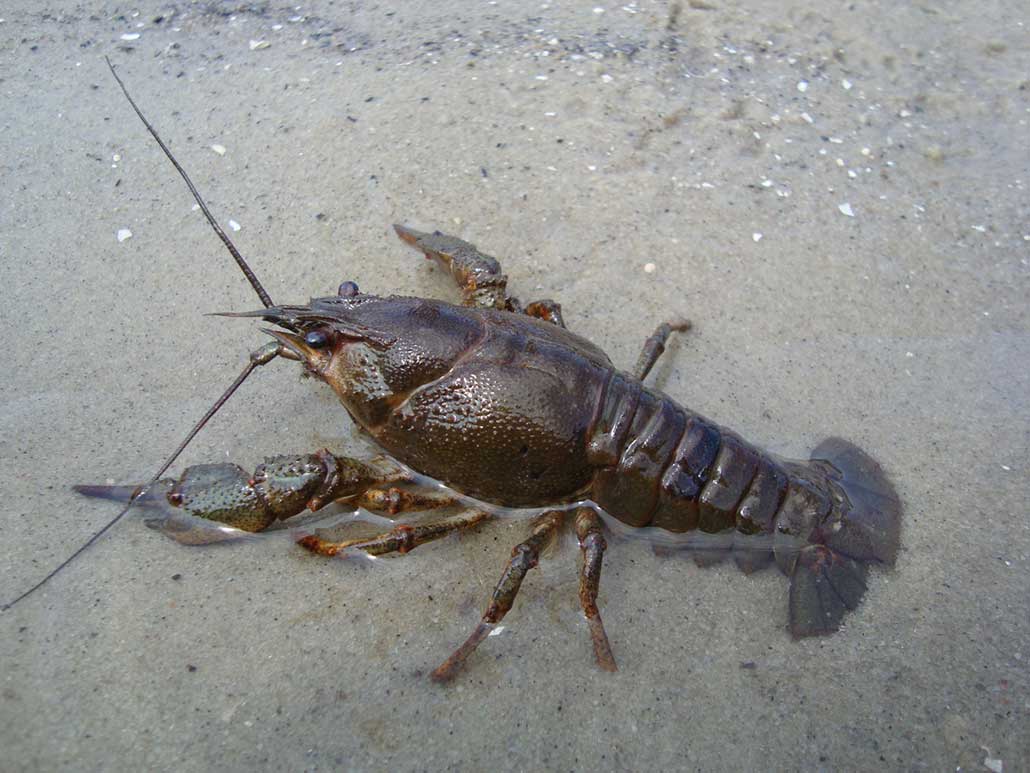 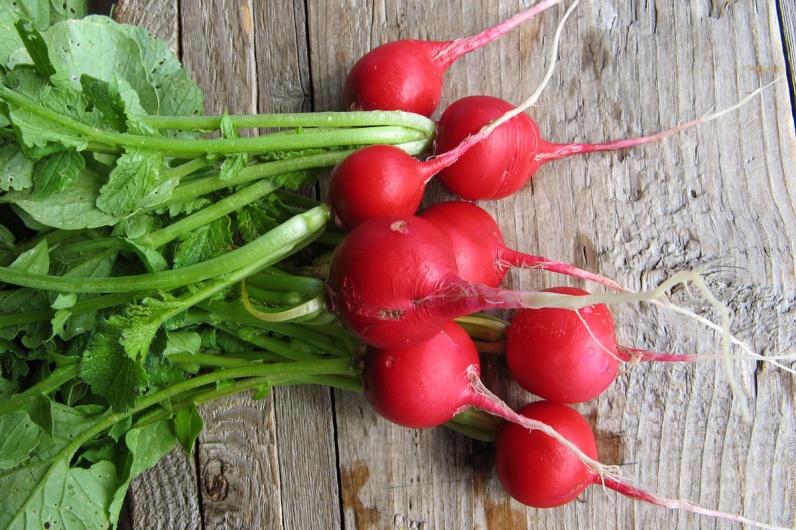 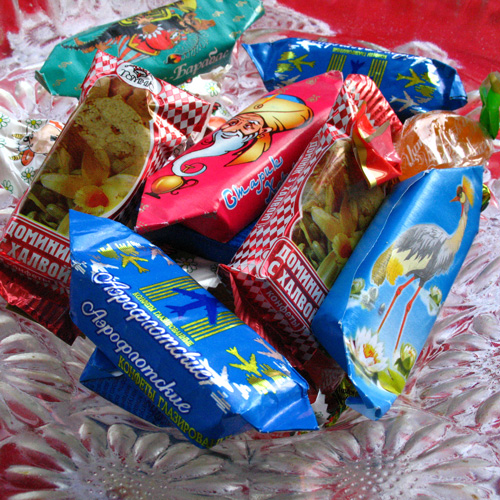 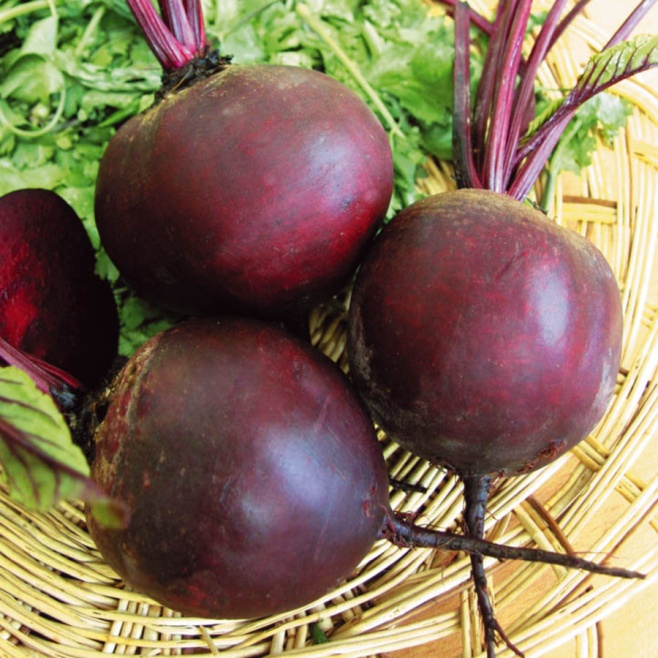 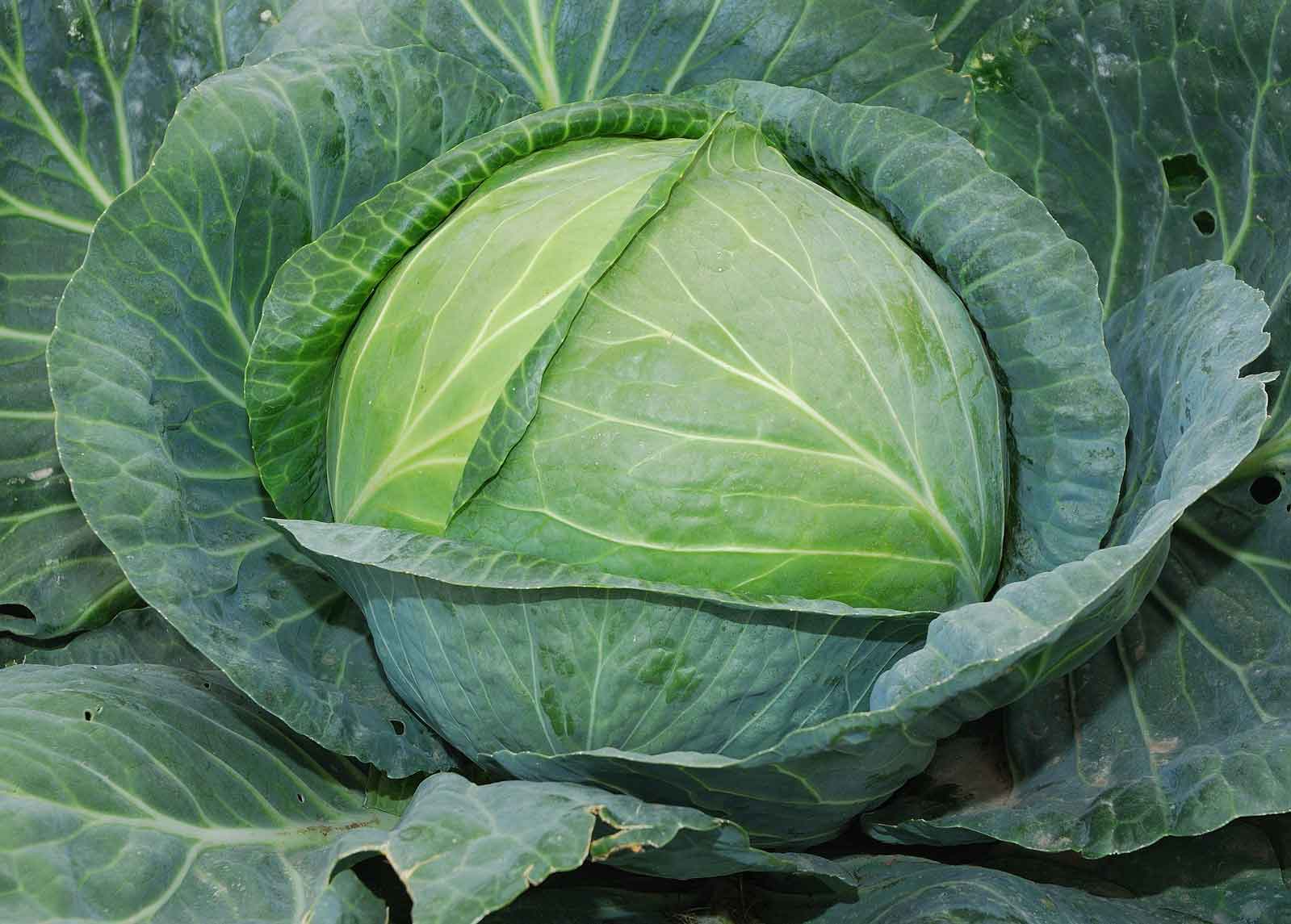 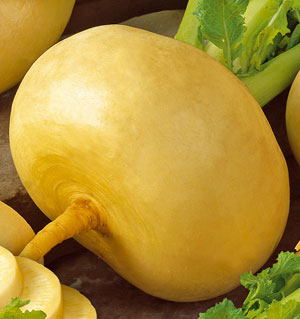 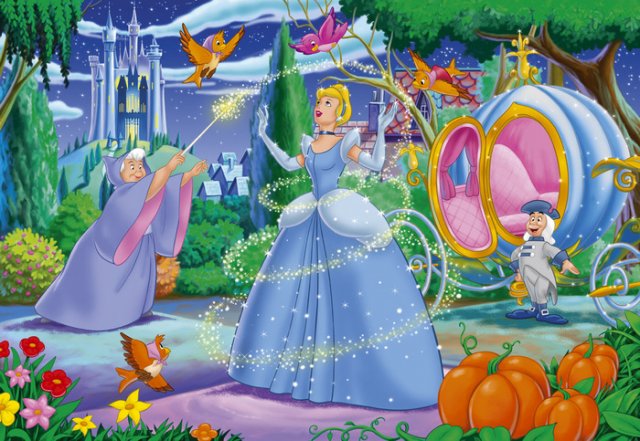 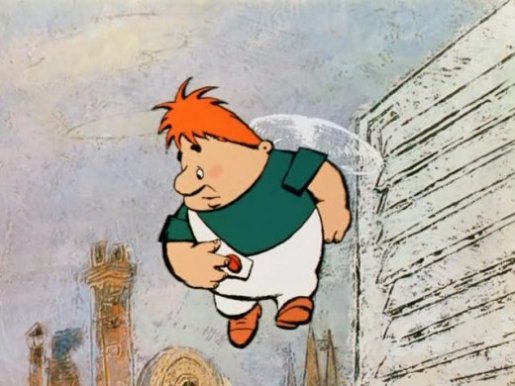 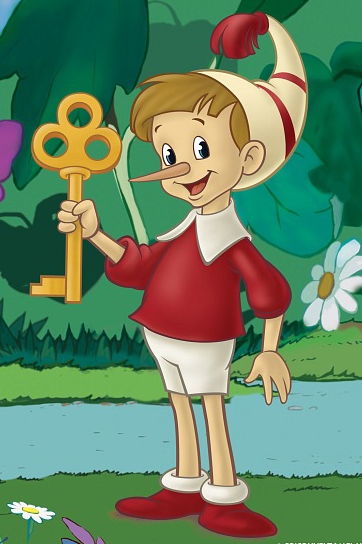 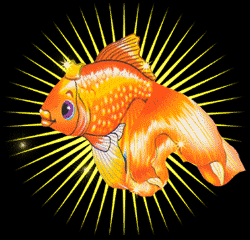 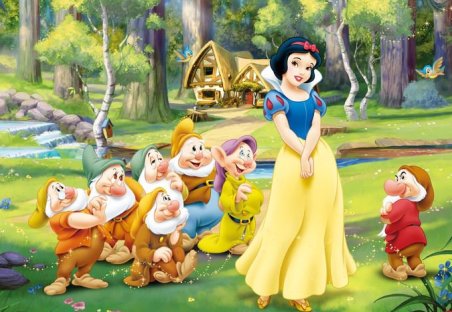 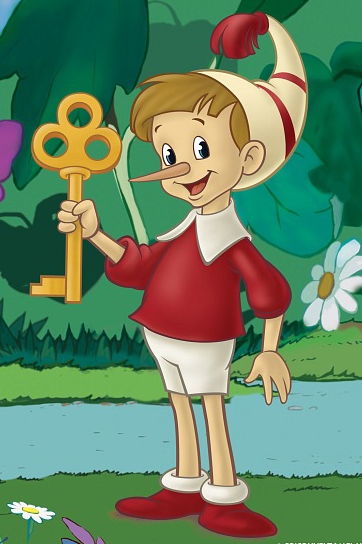 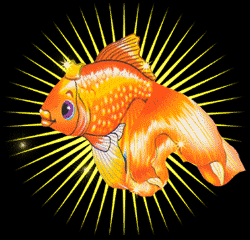 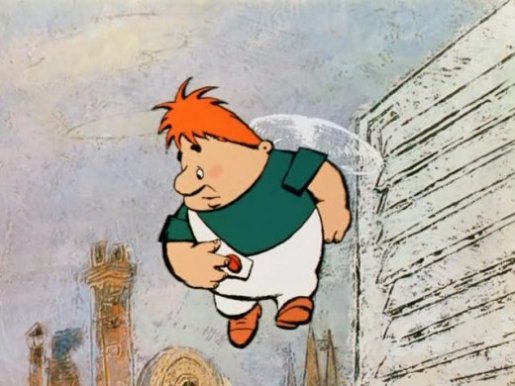 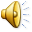 Ребята, вы молодцы!Вы помогли лисенку Рыжику справиться со всеми заданиями. Теперь лисенок Рыжик научился правильно красиво произносить звук Р.